Horario de prácticas del primer semestre
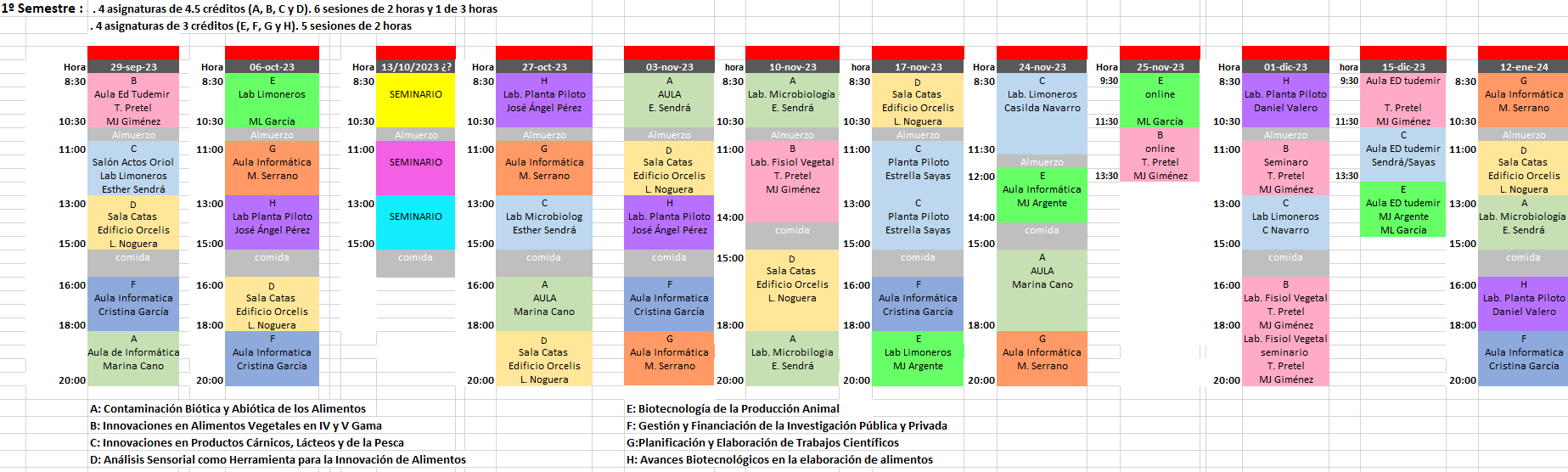 Horario de prácticas del segundo semestre: Investigación de la Calidad y Funcionalidad de los alimentos
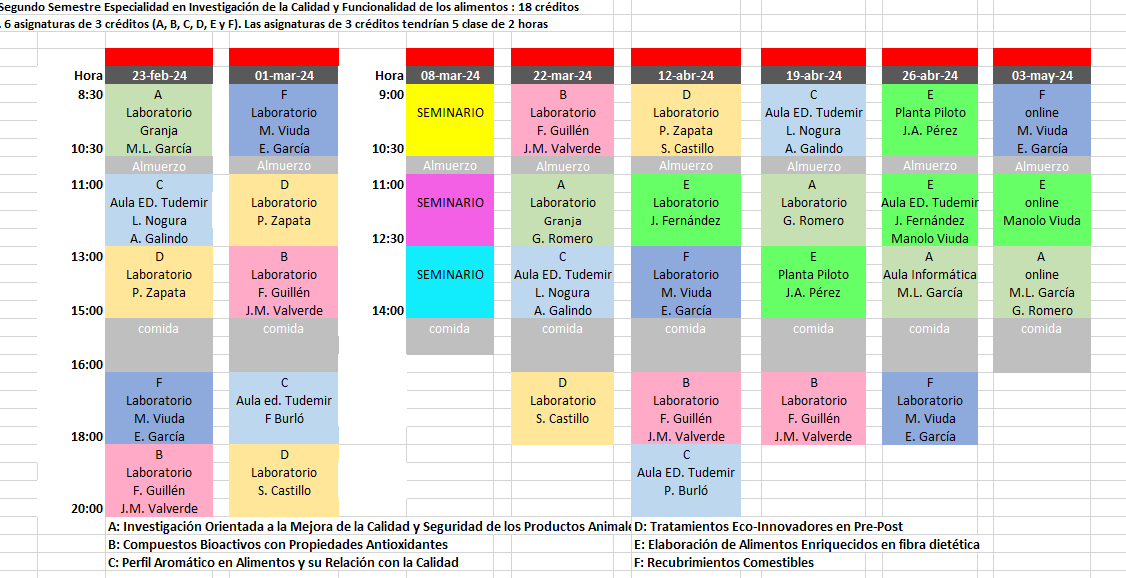 Horario de prácticas del segundo semestre: Innovación y Desarrollo de la Calidad y Seguridad Alimentaria
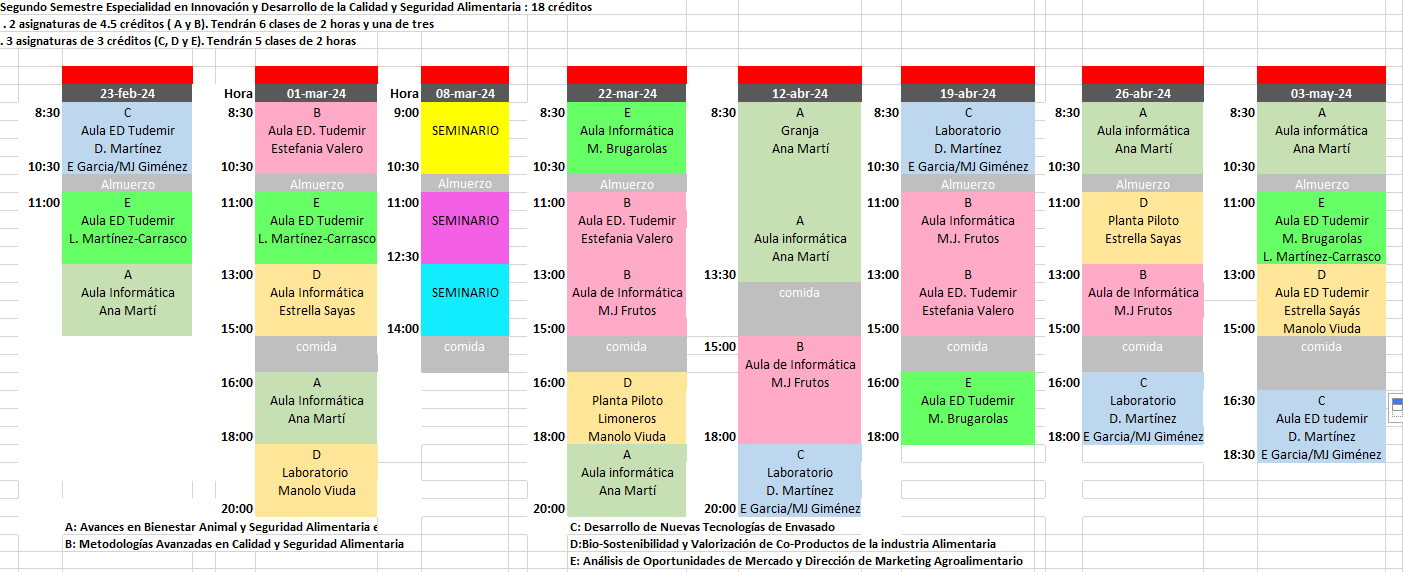